Historie og moral
«[History] cannot guarantee tolerance, though it can give it some intellectual weapons. It cannot keep open closed minds, although it may sometimes leave a nagging grain of doubt in them» 

Slater sitert i Kitson, Husbands s. 145
[Speaker Notes: Bearbeidede foiler fra undervisning på Institutt for lærerutdanning og skoleforskning, UiO.]
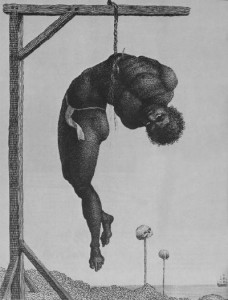 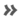 ”Der var Holbergs sorte degn, og der var Christian den Syvende pages Morandi, og så var der alle dem, som vi ikke hørte om - 100.000 sorte afrikanere, der blev gjort til nyttige danske slaver og siden stuvet af vejen i historiens store glemmebog.”
Alex Frank Larsen: Slavernes Slægt. s.5
Løft fram `de andres´ historie!
Hvem sin historie forteller vi ikke?
Multiperspektivitet
Hva har vi av kontroversielle spørsmål i norsk historie?
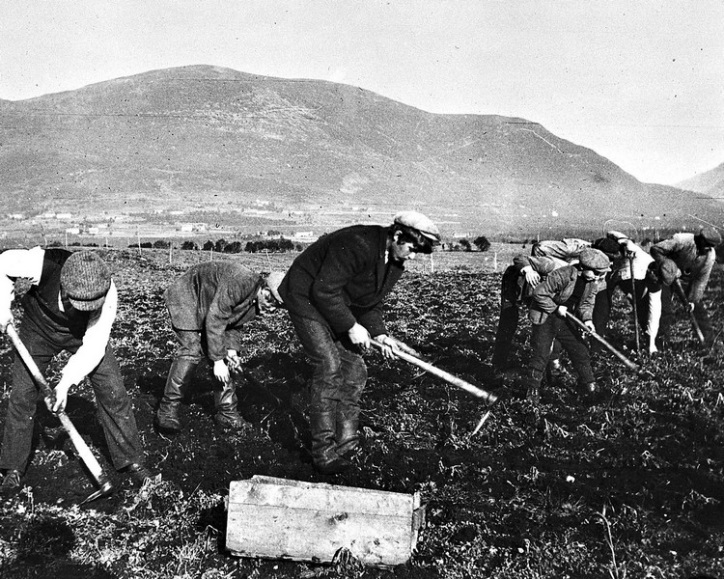 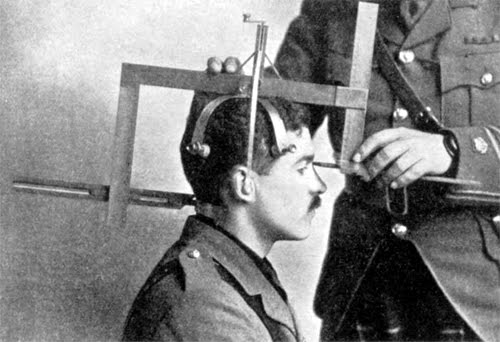 Svanviken?
Eugenikk?
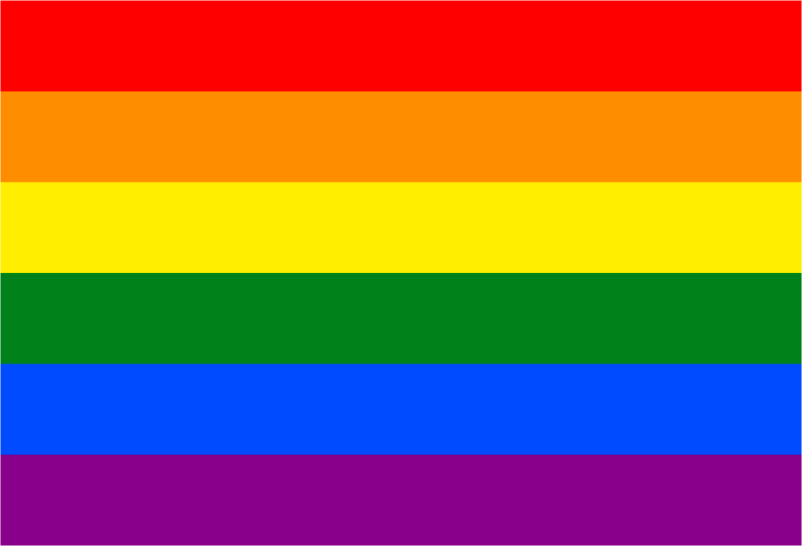 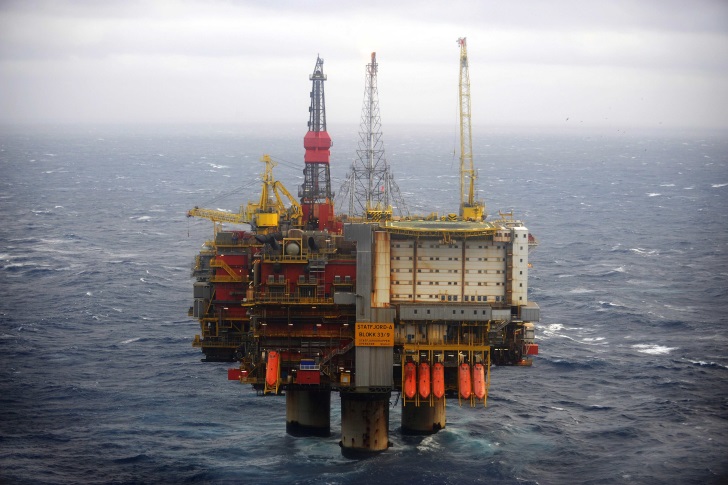 Kriminalisering av homofili?
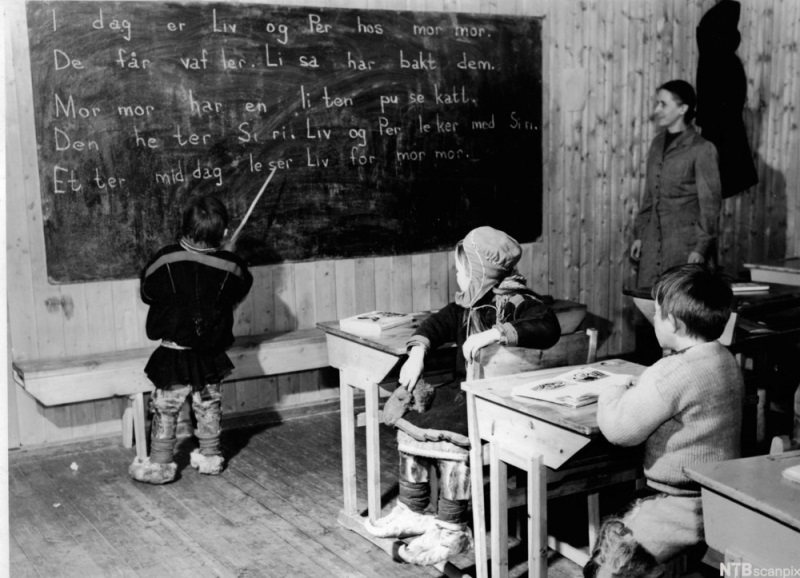 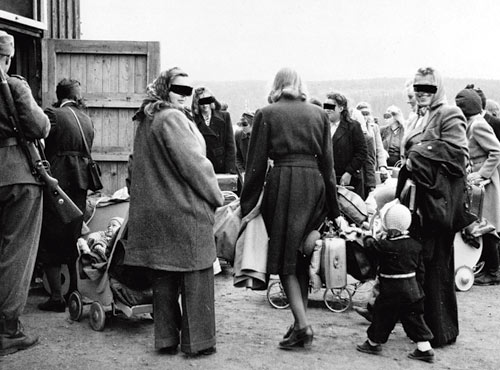 Oljerikdommen?
Fornorsking?
Tyskerjentene?